Figure 1. A schematic representation of the coil orientations and typical example of MEPs during contraction by each ...
Cereb Cortex, Volume 23, Issue 7, July 2013, Pages 1593–1605, https://doi.org/10.1093/cercor/bhs147
The content of this slide may be subject to copyright: please see the slide notes for details.
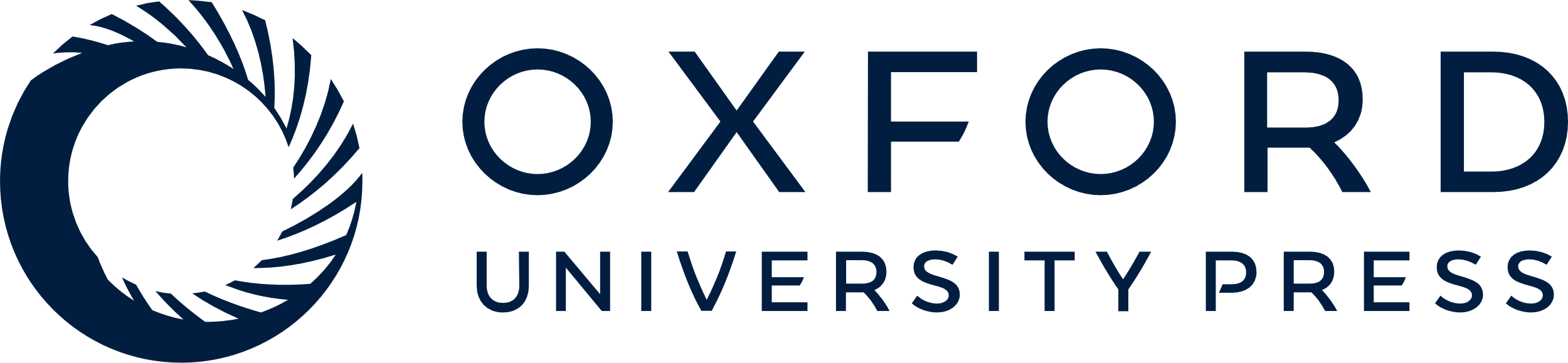 [Speaker Notes: Figure 1. A schematic representation of the coil orientations and typical example of MEPs during contraction by each stimulus. Arrow indicates the timing of TMS and arrow head indicates the onset of MEPs. The PA-LM latency difference was 1.6 ms in this case, whereas AP-LM was 5.2 ms, compatible with known latency differences between D and I1-wave or I3-waves (Day et al. 1989). Calibration bars, 1 mV, 20 ms.


Unless provided in the caption above, the following copyright applies to the content of this slide: © The Author 2012. Published by Oxford University Press. All rights reserved. For Permissions, please e-mail: journals.permissions@oup.com]